“Teachable Instants”: Taking the Opportunity or Taking a Pass
Megan Oakleaf
Amy VanScoy
RUSA Research Forum
July 2009
What’s in a Name?
Virtual Reference
Digital Reference
Chat 
Instant Message
Text
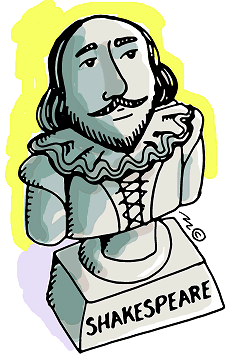 The Mission
For the Institution?
To Support Teaching & Learning



For Library Services?
To Support Teaching & Learning
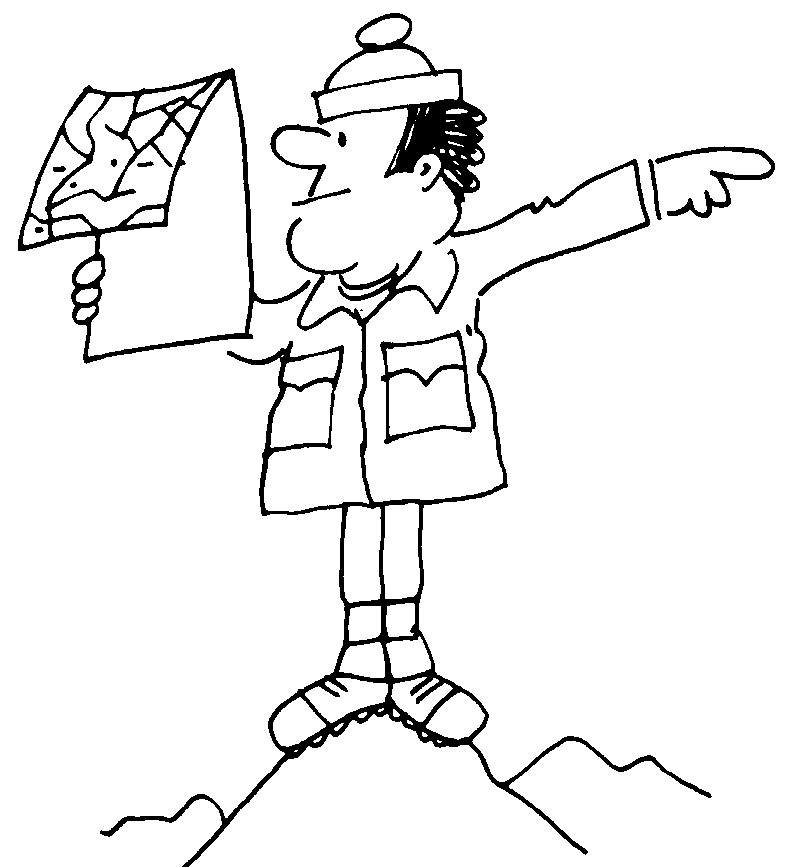 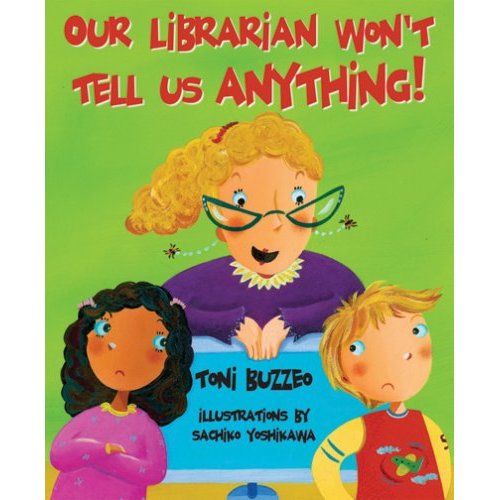 Educational Theory
Metacognition
Constructivism & 
	Active Learning
Social Constructivism
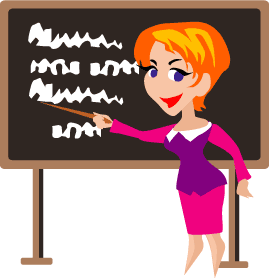 Instructional Strategiesthat Support Metacognition
Catch Them Being Good
Think Aloud
Show, Don’t Tell
Chunk It Up
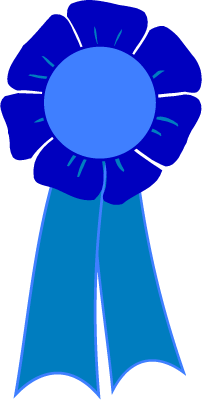 Catch Them Being Good:An Illustrative Example
Librarian:  This is a great question!  
Librarian:  I can tell that you’ve already thought a lot about this topic. 
Librarian:  You already know what types of sources you need to answer the question, 
Librarian:  and you also know that you need to present both sides of the issue you’re researching. 
Librarian:  That gives us a lot of information to start our search with.
[Speaker Notes: CATCH THEM BEING GOOD (behaviorism)
--reinforce positive information seeking behaviors
--acknowledge & complement; recognize patron’s hard work thus far]
Think Aloud:An Illustrative Example
Librarian:  Ok, I see you’re using the term “anti-smoking campaign”.
Librarian:  I’ll enter the same terms in the search box.
Librarian:  Hmm…no results.  Well, that happens sometimes.
Librarian:  Let’s try another way of saying that…
Librarian:  How about “smoking cessation”?  Does that get at your topic too?
Librarian:  Great.  That worked much better!  Sometimes databases use different terms that what we use in conversation.  It’s always a good idea to be flexible and experiment with different words.
[Speaker Notes: THINK ALOUD
--Make librarian thoughts (as expert researchers) transparent to patrons
--Describe cognitive process throughout the steps of the reference transaction
--Give insight into expert info seeking process (window into the minds of librarians)
--Share failures, as well as successes, and coping strategies]
Show, Don’t Tell:An Illustrative Example
Librarian:  Ok, now that we know your keywords, let’s get started with searching for the books you need.
Librarian:  I’m going to begin sending you pages.  The first is the library home page. [http://www.library.org] Do you see that?
Librarian:  Super.  Now…I’m going to click the link labeled “Catalog” at the top of the screen. [http://www.library.org/catalog]
Librarian:  Go ahead and enter your keywords in the search box.  
Librarian:  Well done.  
Librarian:  This is a nice result list! [http://www.library.org/catalog/search] What looks good to you?
[Speaker Notes: SHOW, DON’T TELL (modeling)
--Demonstrate the info seeking process
--Push pages, tutorials, etc.
--Direct patrons to open a browser window and librarian completes steps during chat
--Move beyond narration to images and interaction]
Chunk It Up:An Example from the Transcripts
(10:45:34) librarian: there are several ways to find lit criticism
(10:45:49) librarian: One way is to search the
(10:45:52) librarian: library catalog by keyword using text title & the word "criticism"
(10:46:07) librarian: so for example...moby dick and criticism
(10:46:21) librarian: although you'll find tons for moby dick!
(10:46:39) Patron: lol
(10:46:55) librarian: You find whole books, but also book chapters (if you're looking for something shorter than a book)
(10:47:16) librarian: Another way to find criticism for books, is to look for articles in a database called MLA
(10:47:17) Patron: i think im looking for scholarly articles?
(10:47:20) librarian: OK, Then MLA is the way to go
[Speaker Notes: Transcript 519

CHUNK IT UP
--Identify additional steps the patron will face after the immediate need is met
--Make patrons aware of or offer advice about coming challenges and opportunities
--Step out of chat and re-enter when patrons are ready to continue
--Divide transaction into discrete, manageable chunks]
Instructional Strategiesthat Support Active Learning
Let Them Drive
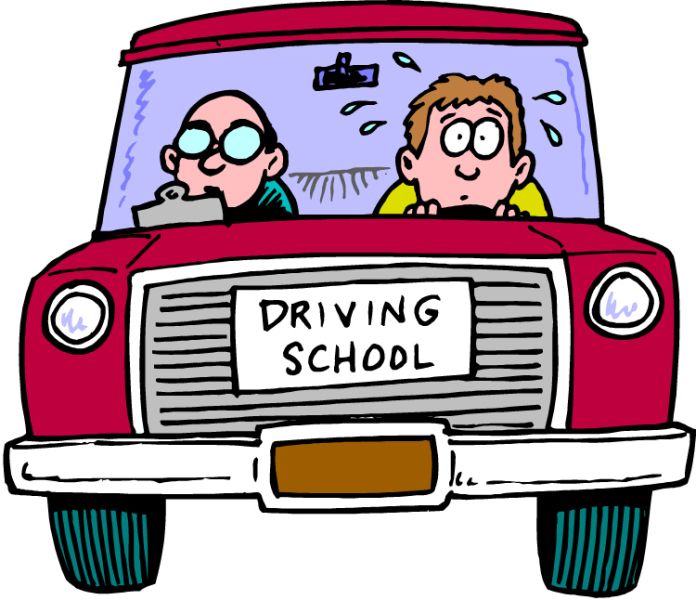 Let Them Drive:An Example from the Transcripts
(12:10:05) librarian: what do you think of the results from that search?
(12:10:16) librarian: It's hard for me to tell if any of those articles look relevant
(12:10:25) librarian: because I don't remember what the wasteland is about
(12:10:32) librarian: to find out more info about the articles or books, click on the title
(12:10:55) Patron: ok, great, im searching now
(12:11:06) Patron: some of the articles look good
[Speaker Notes: Transcript 1190

LET THEM DRIVE (active learning)
--Invite patrons to describe or show what steps they’ve already taken
--Encourage patrons to initiate actions while the librarian just observes
--Allow patrons to make decisions and take actions]
Instructional Strategiesthat Support Social Constructivism
Be the Welcome Wagon
Make Introductions
Share Secret Knowledge
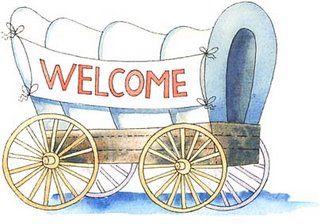 Be the Welcome Wagon: An Illustrative Example
Librarian:  I’m so glad you contacted us with this request!  
Librarian:  I see you found many Web resources that are helpful. 
Librarian:  I can show you how we librarians pick and choose among them to find the best. 
Librarian:  Then you can show what you’ve learned to the other members of your team.
[Speaker Notes: BE THE WELCOME WAGON 
--Show enthusiasm for patron requests for assistance
--Explain that other info seekers wrestle with similar issues
--Elicit feedback from patrons as peers (newest members of info seeking community)
--Recognize patron’s expertise]
Make Introductions: An Example from the Transcripts
(3:51:23 PM) librarian: Also, I would really recommend that you meet with our business librarian to see if she can help you find the kind of info you need in the business literature.
(3:51:33 PM) Patron: oh ok! What are her hours?
(3:51:49 PM) librarian: Her name is [SuzyQ]
(3:52:02 PM) librarian: http://www.library.edu/staff/suzyq/
(3:52:16 PM) librarian: She’ll be a huge help, i bet.
[Speaker Notes: Transcript 1344

MAKE INTRODUCTIONS
--Redirect patrons to other reference venues, if needs can be better met that way
--Refer to other librarians with specialized expertise]
Share Secret Knowledge: An Example from the Transcripts
(4:21:16 PM) librarian: So you know that article databases like JSTOR are search tools that you can't find through Google...
(4:21:31 PM) librarian: They cost a lot of money and so that's why you have to go through the library to get to them...
(4:21:44 PM) librarian: The one we're going to use first is called MLA International Bibliography...
(4:21:52 PM) Patron: ok
(4:22:21 PM) librarian: It's got a crazy name and it sounds like what you'd use to make your References list in your paper, but it's actually a big container (kind of like a search engine) with information about articles published in literature and film...
(4:22:27 PM) librarian: You can get to it like this…
[Speaker Notes: Transcript 1338

SHARE SECRET KNOWLEDGE
--Provide definitions for specialized community language
--Confide “tricks of the library trade” to patrons
--Explain the ethics, standards, or history of library services and policies
--Describe the scope of what librarians can do]
Methodology
1 academic year
1500 transcripts
8 major coding categories
27 subcategories
2 researchers
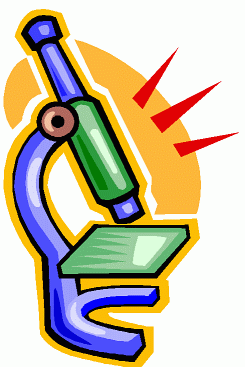 Taking the Opportunity?Or Taking a Pass!
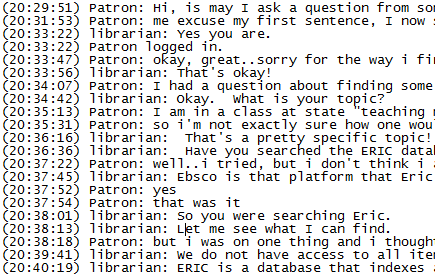 Conclusions
If the reference service mission is aligned with institutional mission of teaching and learning, then…
Reference transactions are instructional opportunities; 
Many librarians take a pass on the opportunity to teach; and
Librarians require training in instructional strategies.
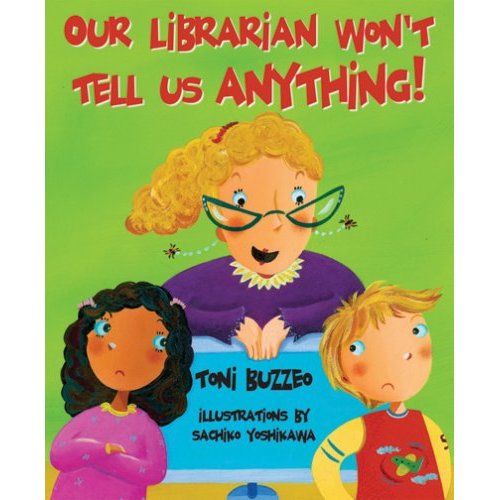 For More Information
VanScoy, Amy and Megan Oakleaf.  "Effective Instruction in the Virtual Reference  Environment.”  Teaching with Technology: An Academic Librarian's Guide.   Oxford, UK: Chandos, 2007. http://meganoakleaf.info/teachwithtech.pdf
Image Credits
http://api.ning.com/files/UYzj0yYxWl-b978FdHG5PinxCi5ETHejYZUuARJKkkKgZEXp85cO9VtLTeEJ5MPzZvxMb2gUxJZJT16FiLTaa3ZzQf8-P3b4/welcome_wagon.jpg
http://www.leehansen.com/clipart/Themes/School/images/prize-ribbon1.gif
http://media.crbcrusaders.org/vimages/shared/vnews/stories/49b186cb288d1/1_1236371169256.jpg
http://www.free-clip-art.com/members/content/gallery/Education_Clip_Art/1004teacher.gif 
http://cineconchile.files.wordpress.com/2008/03/speedracergo.jpg 
http://www.clker.com/cliparts/e/6/f/8/1194986818603360813target_with_arrow_virgin_01.svg.med.png 
http://www.fotosearch.com/clip-art/intersection.html 
http://www.hasslefreeclipart.com/clipart_school/images/microscope.gif 
http://www.hardin.k12.ky.us/jhhs/jhhslmc/shakespeare-bust-color.gif 
http://www.jmeacham.com/centers/planning.guide.clip.art.gif 
http://www.gapingvoid.com/now%20what.jpg